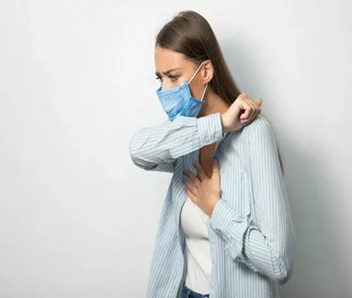 ФГБОУ ВО«ДОНЕЦКИЙ ГОСУДАРСТВЕННЫЙ УНИВЕРСИТЕТ»Институт физической культуры и спортаГБУ «Донецкий врачебно-физкультурный диспансер»
Особенности дозирования физической нагрузки у лиц, перенесших коронавирусную инфекцию, на этапе восстановления
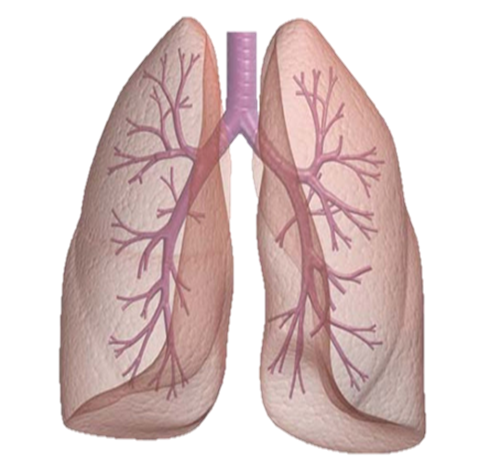 Люгайло Светлана Станиславовна, 
д-р наук по физ. восп. и спорту, доцент каф. АФК
 Темкина Ольга Евгеньевна, главный врач ГБУ «ДВФД»
Жук Валентина Леонидовна, зав. отделением спортивной
медицины № 1
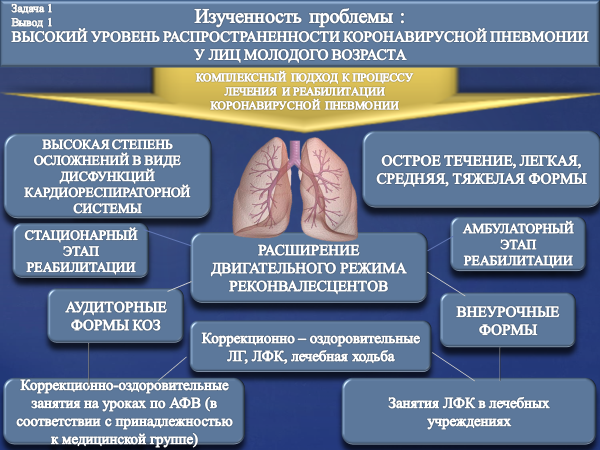 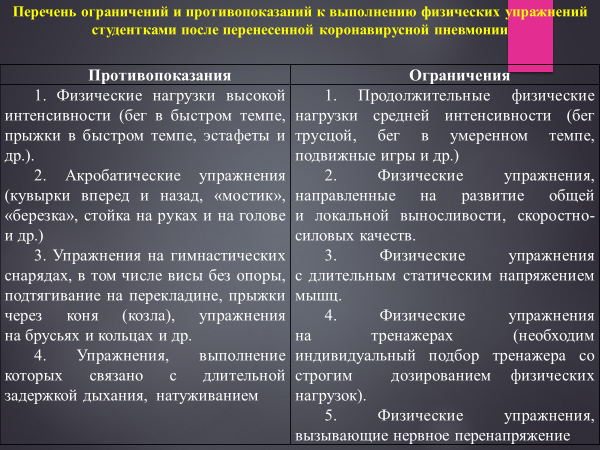 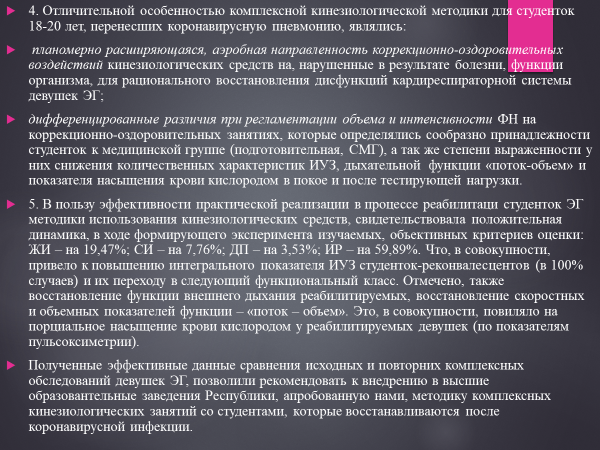